A  Dóra család és a cég kapcsolódása
Cégadatok
Ügyvezető, tulajdonos: Dóra Levente
Központ: Székesfehérvár
Irodák: Budapest, Veszprém, Debrecen
      Mobil” mérnökök: Győr, Szeged, Pécs, Sopron 
1994 óta működik Kft-ként
~50 alkalmazott
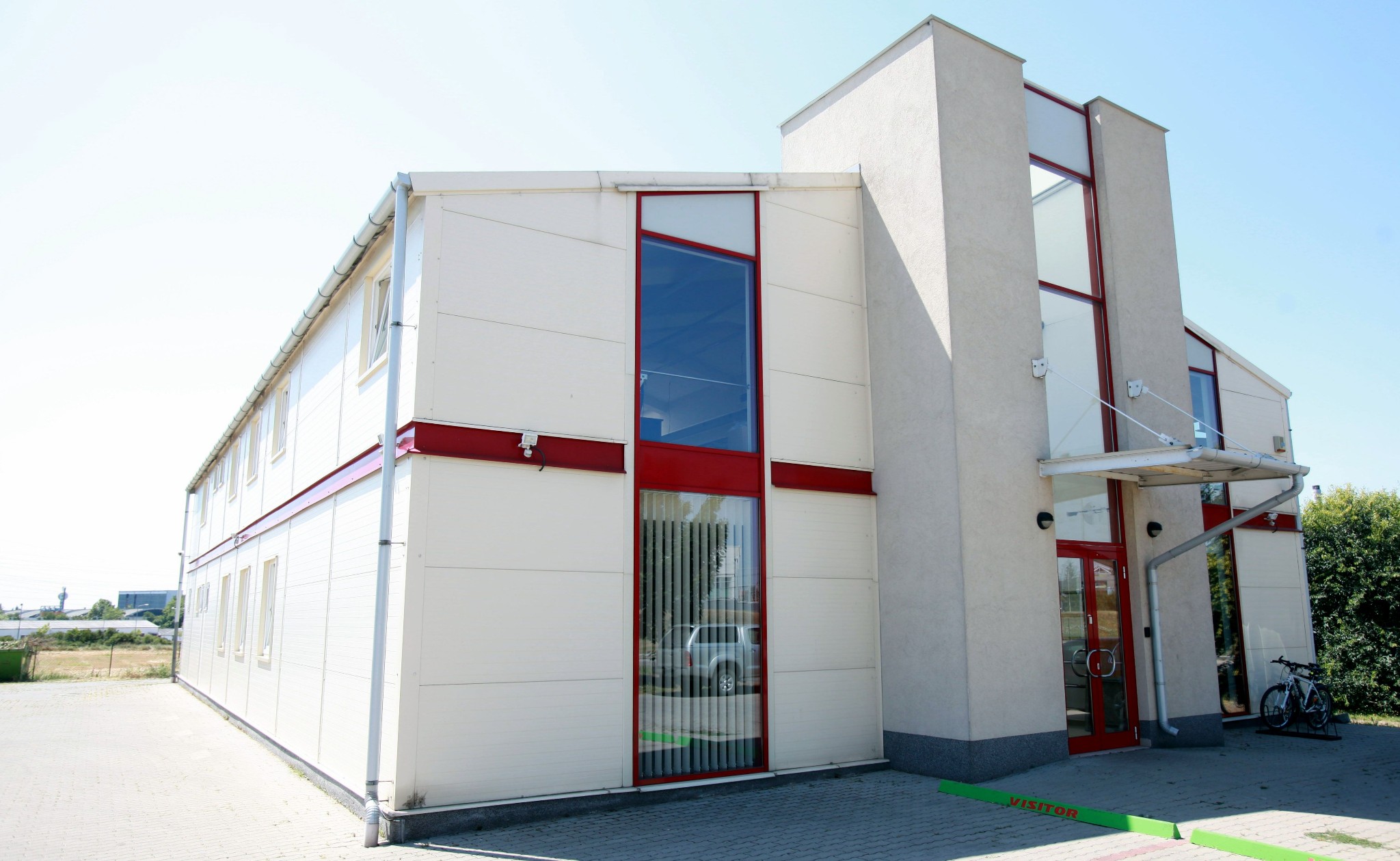 Megalakulás
1984-
Esemény
Alapítók
Megalakult cégünk azzal a céllal, hogy egyedi fejlesztési igényeket szolgáljon ki. Az elkövetkező években számos szabadalom és jelentős újítás születik.
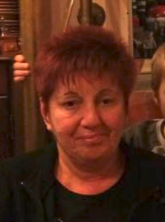 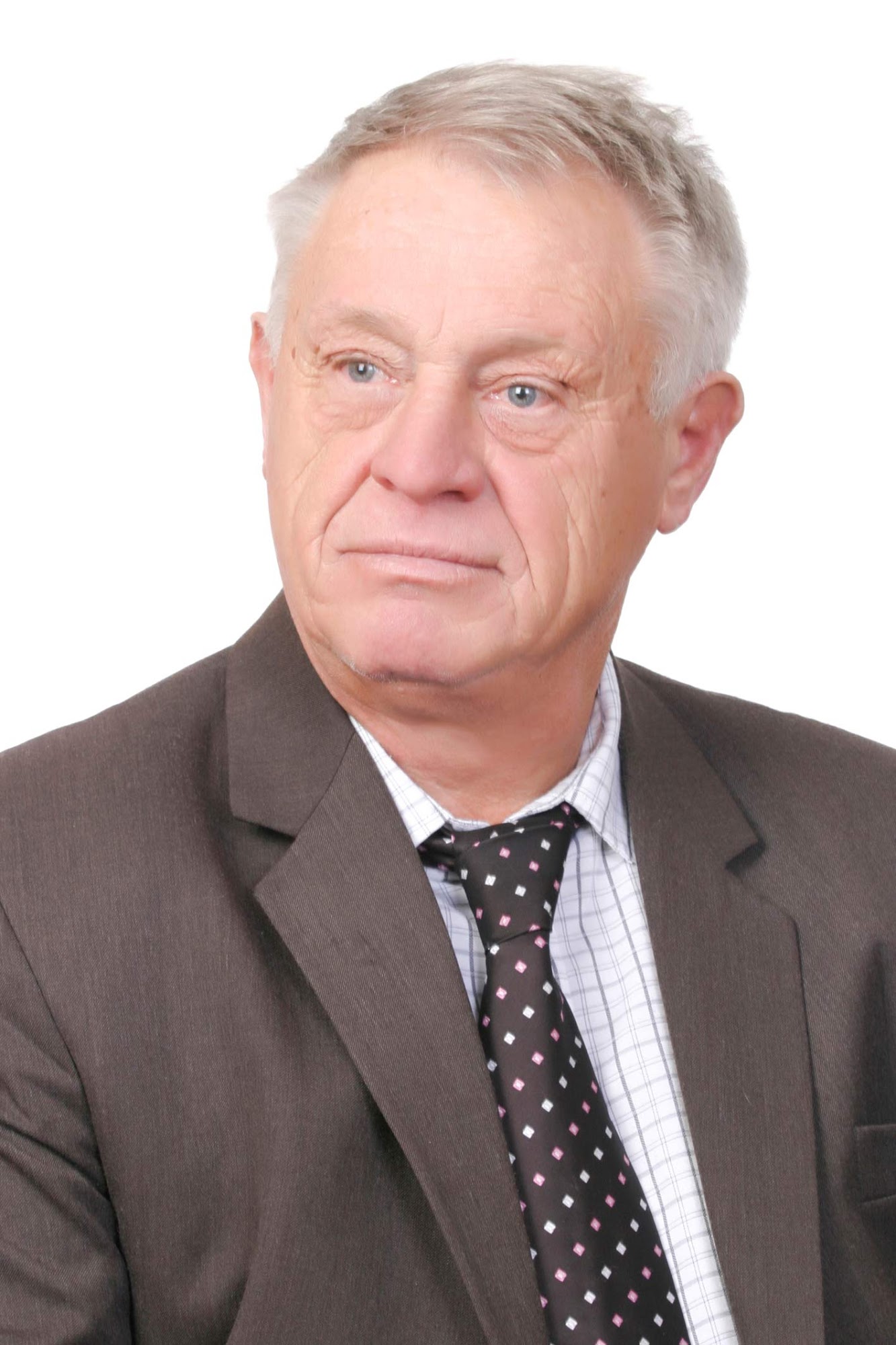 [Speaker Notes: Szabadalmak:
- Kapcsolási elrendezés az ESZ-1010 típusú számítógép operatív memóriájának növelésére (Ügyszám:P8500840 Lajstrom: 193740)
- ESZ-1010 számítógéphez elektronikus diszk kapcsolási elrendezése
- Eljárás és rendszer mozgó objektum pozíciójának rádióinterferencia-alapú meghatározására
 
Fejlesztések:
- E-PROM beégető hardver és program. (VIFI)]
Új üzletág megjelenése, Kft.-vé alakulás
1991-2005
Esemény
Családtag  be/ ki csatlakozása
Bevezetésre került új üzletágunk, a gyengeáramú rendszerek tervezése és kivitelezése.
1992     A folyamatos növekedés eredményeként cégünk Kft.-ként folytatja tevékenységét. A megjelenő piaci igényekre reagálva, nagy megbízhatóságú informatikai rendszerek szállítását is tevékenységeink közé illesztjük
1998      Cégünk megszerzi az ISO 9001-es tanúsítványt, melyet továbbfejlesztve naprakészen alkalmazunk működésünk során.
1992  IFABO  kiállításon hostess  
1995  Unicomp pesti irodájában 
     adminisztratív munka
1998  Sales manager
2001  Pesti iroda vezetése 
2003  szülési szabadság


1997-1998  Adminisztratív munka
2002-2003  A dminisztratív munka
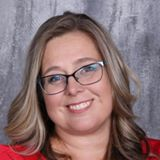 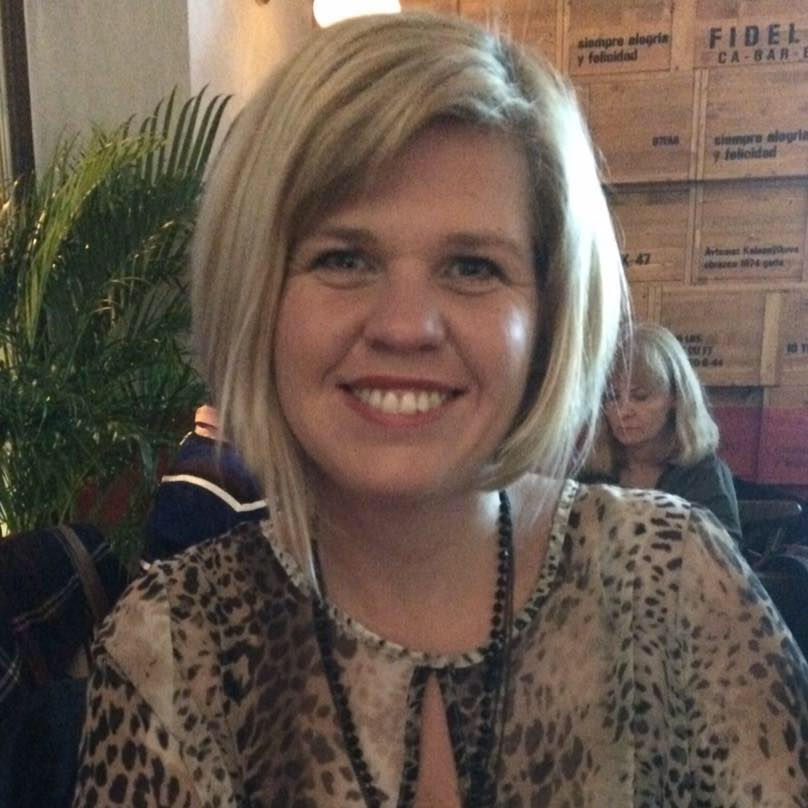 K+F visszatérése,Nyomtatás üzletág kiemelése
2006
Esemény
Családtagok  be/ ki csatlakozása
2006      A technológiai fejlődés, a fogyasztók változó igényei változó környezetet teremtenek, melyre cégünk folyamatos fejlesztéssel reagál, ezáltal jelentős kutatás-fejlesztési tevékenység kezdődik.
2006     Nyomtatás-szolgáltatás üzletágunk kiemelése szerviz tevékenységek közül, mellyel az elsők között fordultunk szembe a nyomtatás-koncentrációs piaci trendekkel.
2006-   Cégvezetői pozícióban
2006-   Fejlesztési vezető
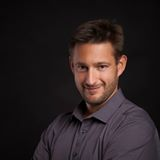 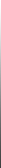 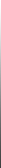 Fejlesztések piacra vitele
2008-13
Esemény
Családtag  be/ ki csatlakozása
2008   A piaci lehetőségeket kiaknázva a vezeték nélküli szenzorhálózatos (WSN) fejlesztéseink elindulnak.
2011  Megkezdődik UCMote eszközcsaládunk értékesítése világszerte, több mint 15 országban.
2013   Megszületnek mezőgazdaságot támogató legújabb fejlesztéseink: GrainPatrol és AgroSense termékeink bevezetése a magyar piacra.
2012   Visszatérés a céghez,
           az értékesítési területre
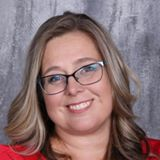 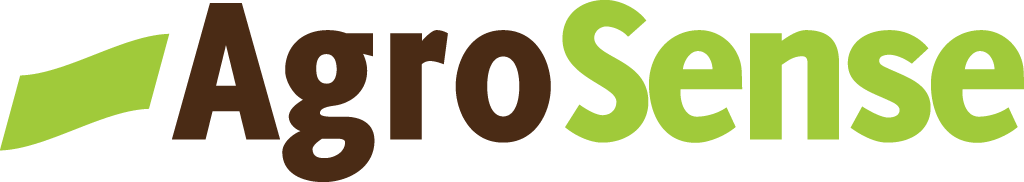 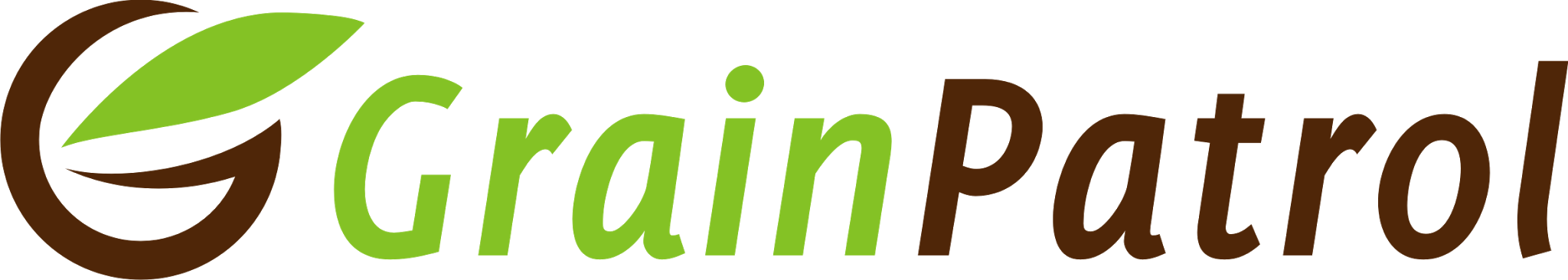 Cégnövekedés
2014-16
Esemény
Családtag  be/ ki csatlakozása
2014   A nyomtatóflottákat és informatikai rendszereket országosan 4 telephelyről üzemeltetjük. IT hálózatokat építünk és egyre növekvő hangsúlyt fektetünk innovációs tevékenységünkre.
2014   Megalapul a POS terminál üzemeltetéssel foglalkozó szakemberi csoportunk. Jelenleg ~6000 db terminált kezelünk országszerte. 
2016   Az országhatárt átlépő értékesítéseket követően az AgroSense nevű brand termékünk eladása sikeresen lezárul a Sys-Control Kft. irányába.
2016  Önálló cég indítása az 
      Agrosense  nevű termék-
      kel   

2014  marketing osztályra
          bedolgozás, szobrász 
          diplomával
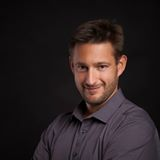 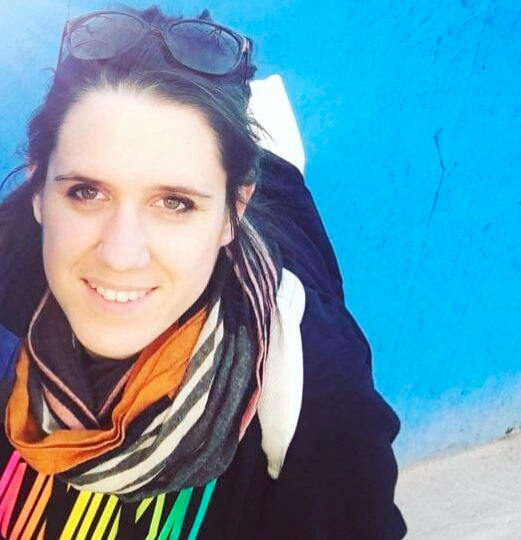 Gyártó cégek kiszolgálása
2017-19
Esemény
Családtag  be/ ki csatlakozása
2018     Kibővül a nyomtatás szolgáltatási és szervizelési csapatunk, ezáltal az ipari címke nyomtatók kezelése is professzionális szintűre emelkedik.
A legújabb, HTML5-re épülő technológiák felhasználásával megkezdődik a legmodernebb izomorfikus alapú web alkalmazások fejlesztése. Elkészül UniBoard®, egy tisztán HTML alapú tartalomszolgáltató és irányító rendszer.
2019    Kifejlesztettük UniGate®-et, egy kamion behívó rendszert
2019  marketing területen
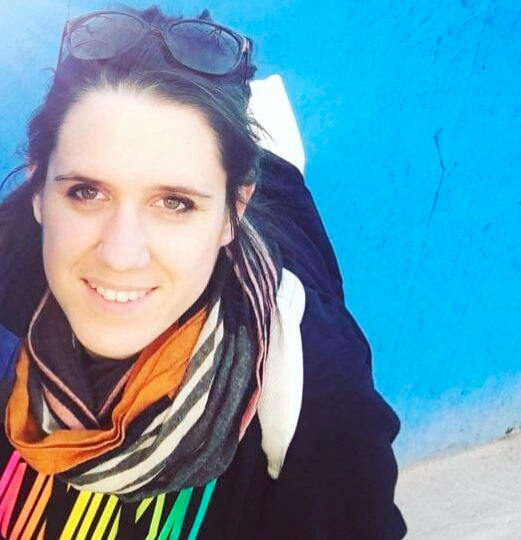 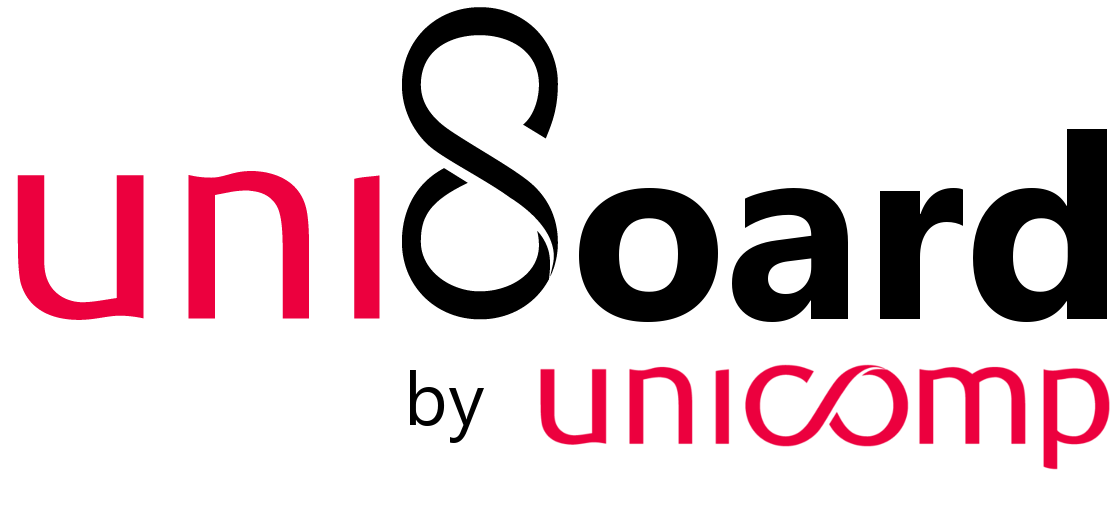 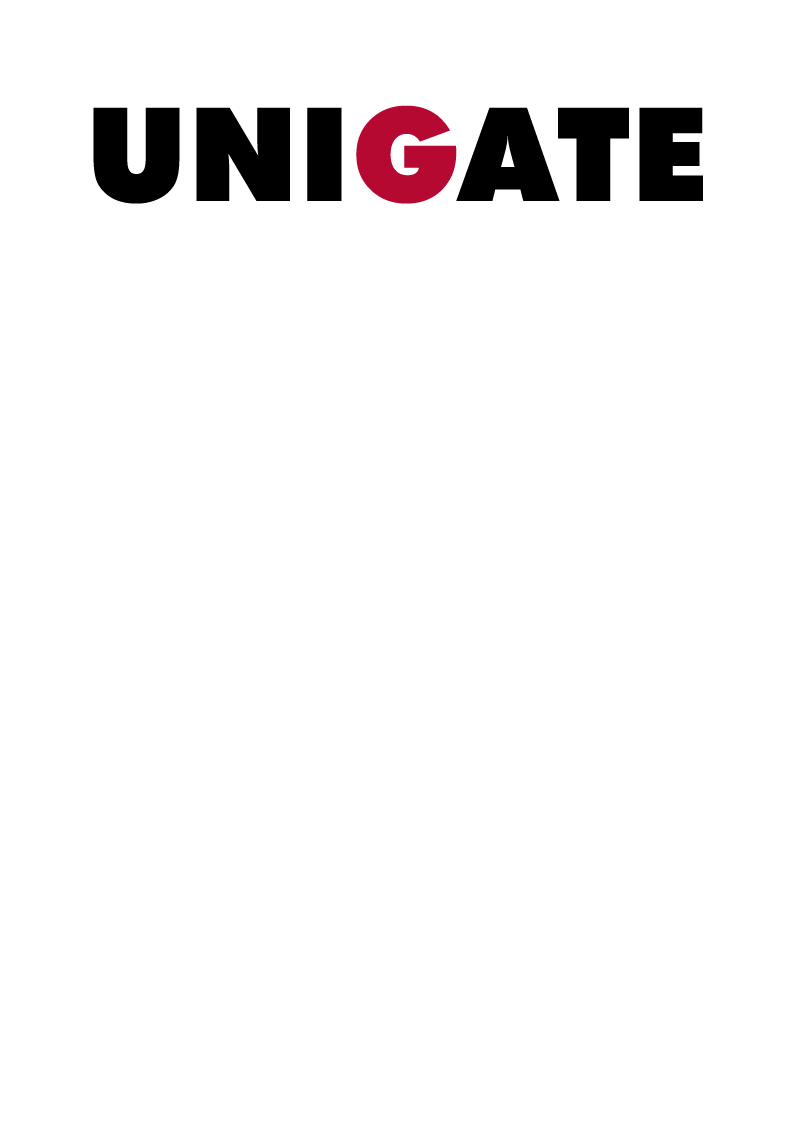 Napjaink és a Jövőnk :-)))
2020
A cég fejlesztési céljai :



kommunikáció, mobilitás és robotika 

Fejlesztési területek sem korlátozódnak egyetlen területre, a mezőgazdaságtól az ipari fejlesztéseken át, a multimédia területén át egészen a katasztrófavédelemig terjed. 

a virtuális, kiterjesztett valóság eszközei

drón technológiák

mesterséges intelligencia
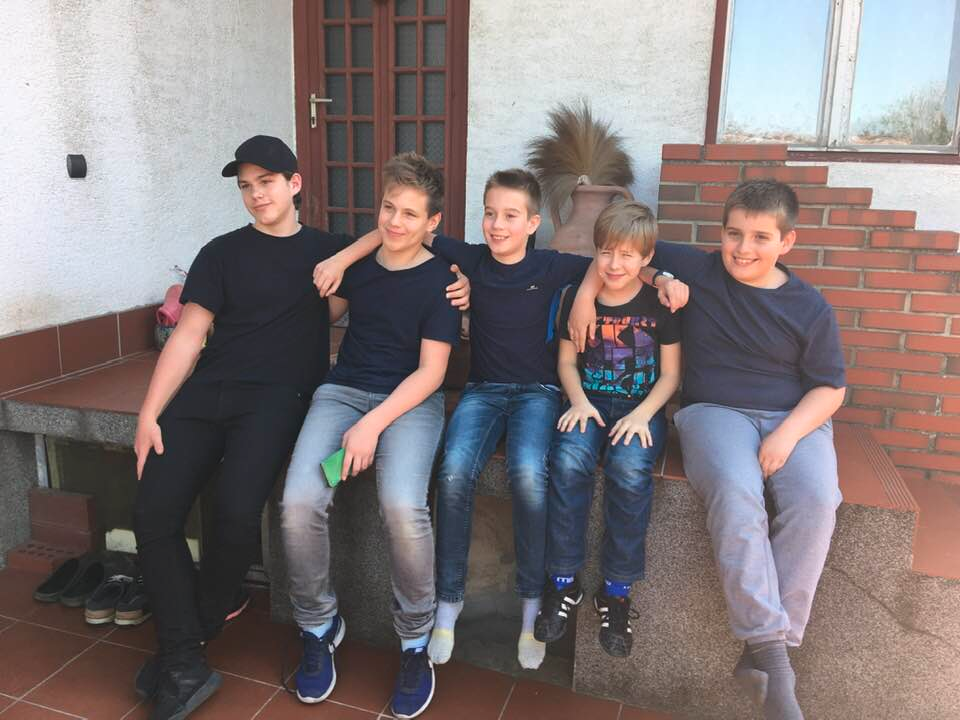 Díjaink:
2013. GrainPatrol néven bevezetett terménymonitorozó rendszerünk a Finn Minőségügyi Szervezet Minőség-Innováció pályázatán nemzeti szintű díjat nyert. 

 2014. XXI Alföldi Állatenyésztési és Mezőgazda Napok: AgroSense I. hely termékdíj

2015. Farmer Expo: AgroSense Trap: Termékdíj

2016. A GrainPatrol Premium System (GPPS) rendszer fejlesztőjeként és 
forgalmazójaként az UNICOMP Informatika Kft a Bábolnai Gazdanapok 
kiállításon különdíjban részesült.  

2017. április az Alföldi Állattenyésztési Napokon és Mezőgazda Expón " 
termékdíj a Magyar Növénytermesztésért 2017"  I. díj

2019. K&H Családi Vállalatok Kiválósági Díja Innovációs díj
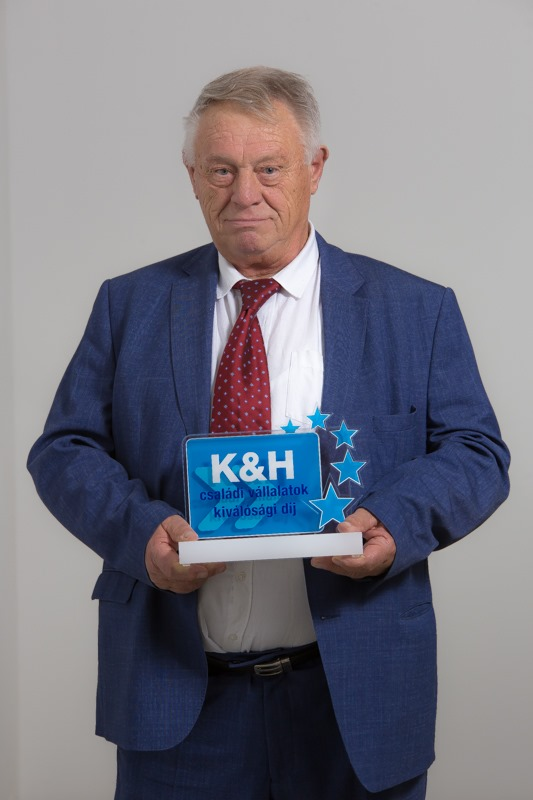